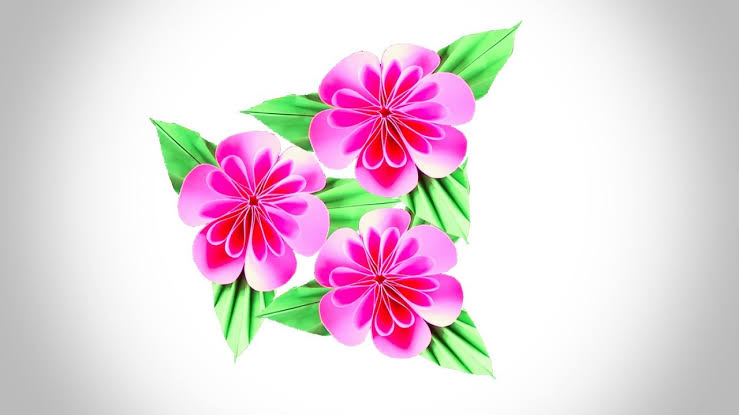 স্বাগতম
পরিচিতি
শিক্ষক পরিচিতি



মোঃ মোস্তাক আহমেদ
মোহাম্মদপুর দাখিল মাদ্রাসা
সোনারগাঁও, নারায়নগঞ্জ
মোবাইল-০১৫৩২৩৩৮২৫১
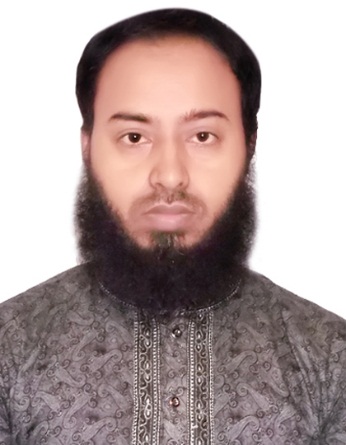 পাঠ পরিচিতি

শ্রেণিঃ ষষ্ঠ
বিষয়ঃ তথ্য ও যোগাযোগ প্রযুক্তি
অধ্যায়ঃ চতুর্থ
সময়ঃ ৫০ মিনিট
শিখণফল
Internet সম্পর্কে ধারনালাভ করবে
জীবনের বিভিন্ন ক্ষেত্রে Internet এর ব্যবহার সম্পর্কে জানতে পারবে
Network সম্পর্কে জানতে পারবে
ইন্টারনেট ব্যবহার সম্পর্কে সর্তকতা সম্পর্কে জানতে পারবে
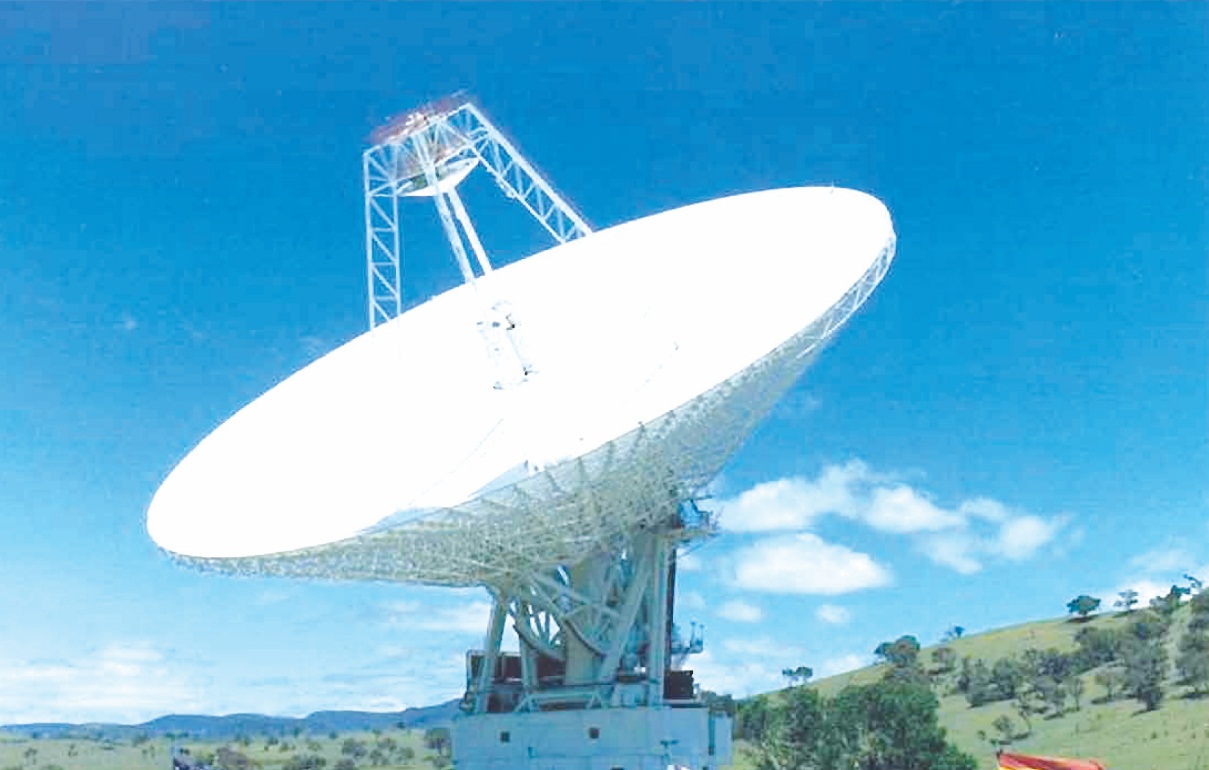 ছবিটিতে আমরা কি দেখতে পাচ্ছি?
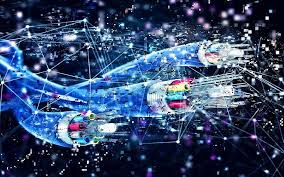 শাব্দিক অর্থে Internet কাকে বলে?
Internet শব্দটা এসেছে Interconnected Network কথাটা থেকে। প্রথম শব্দ Interconnected এর Inter, দ্বিতীয় শব্দ Network মিলে তৈরি হয়েছে Internet
চিত্র
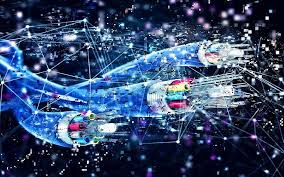 Internet কি?
ইন্টারনেট হচ্ছে সারা পৃথিবীর লক্ষ কোটি  কম্পিউটারের নেটওয়ার্ক।
Internet কি কি কাজে ব্যবহৃত হয়?
১. শিক্ষা ক্ষেত্রে
২. স্বাস্থ্য/চিকিৎসা ক্ষেত্রে
৩. খেলাধুলা/বিনোদন ক্ষেত্র
ছবিতে আমরা কি দেখতে পাচ্ছি?
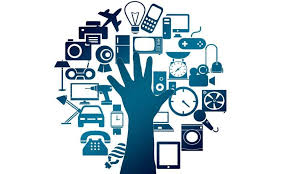 সারা বিশ্ব আজ আমাদের হাতের মুঠই
মূল্যায়ন:
ছাত্র-ছাত্রীরা ইন্টারনেট ব্যবহারে কিধরনের সতর্কতা অবলম্বন করা উচিৎ?
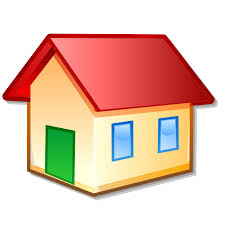 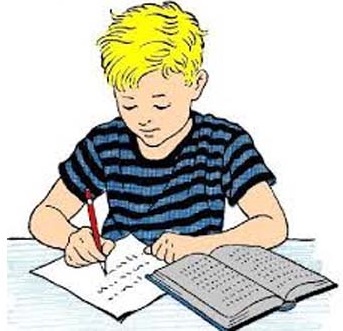 বাড়ির কাজ
দৃষ্টি প্রতিবন্ধীরা কীভাবে ডিজিটাল কটেন্ট ব্যবহার করে উপকৃত হতে পারে? ইন্টারনেটের সহায়তা নিয়ে এ বিষয়ে একটি প্রতিবেদন তৈর কর।
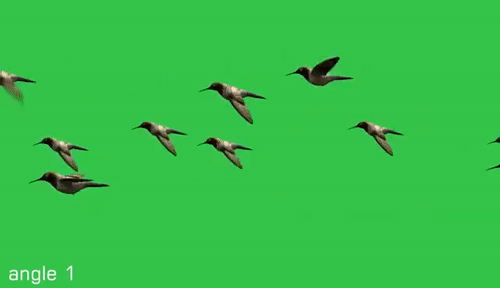 “কারো উপকার করতে না পার, কারো ক্ষতি করো না।”
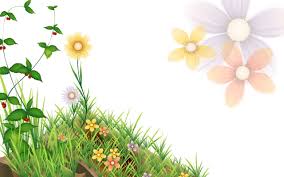 আল্লাহ হাফেজ